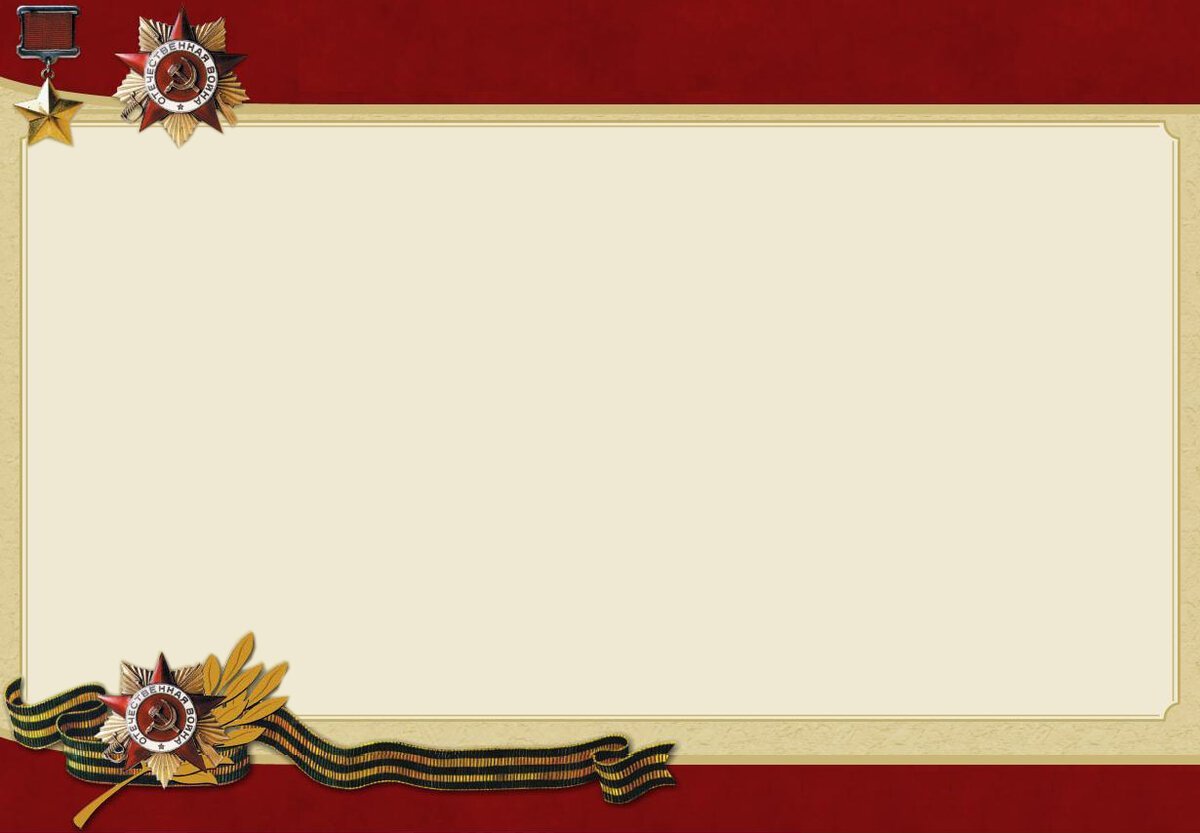 Муниципальное общеобразовательное учреждение
«Стриганская основная общеобразовательная школа»
Эколого-патриотическая акция
 «Ветеран живет рядом!»

Ответственный:
Гильзитдинова Анна Николаевна,
педагог-организатор 
МОУ «Стриганская ООШ»
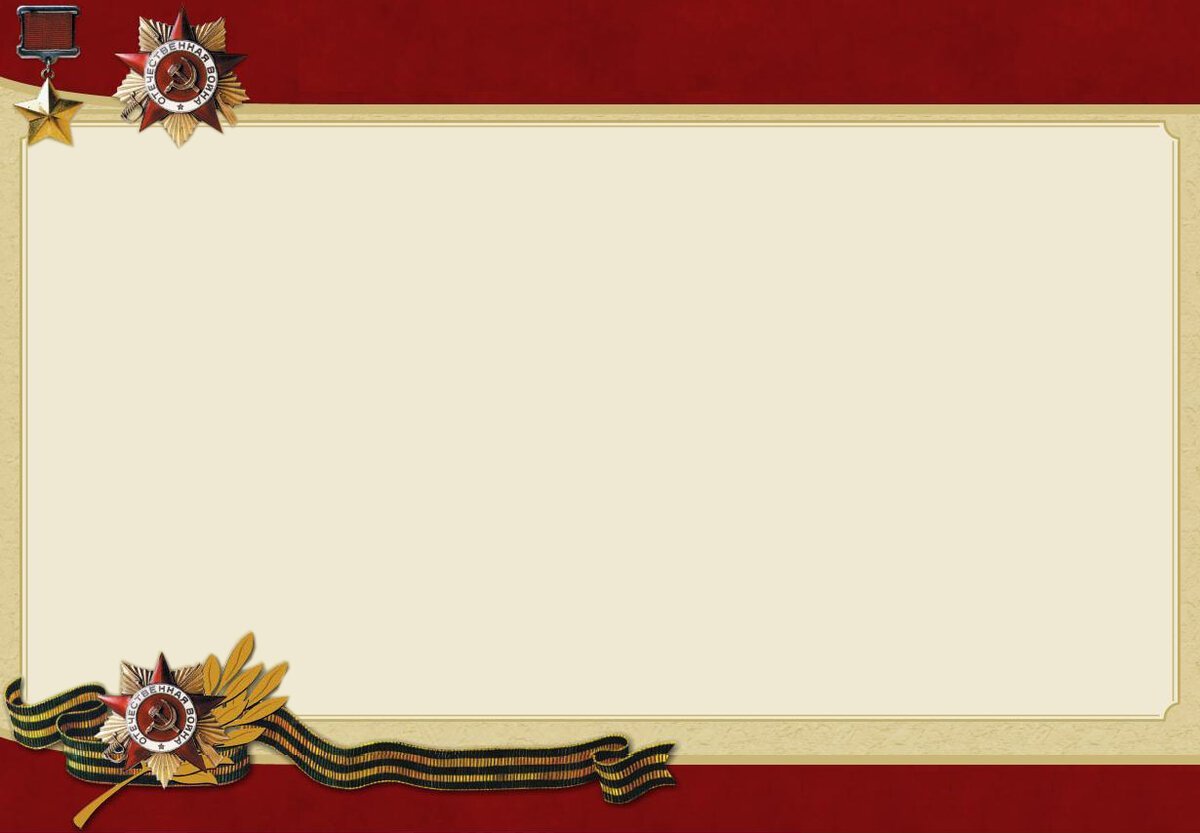 В период с 1 по 31 мая в рамках эколого-патриотической акции 
«Ветеран живет рядом» в МОУ «Стриганская ООШ» были проведены следующие мероприятия:
Акция «Забота» (уборка придомовой территории и побелка забора);
Акция «Теплый дом» (складывание дров»);
Акция «Родниковая вода» (доставка родниковой воды пенсионерам);
Операция «Обелиск»;
Акция «Салют Победы» (создание цветочной клумбы).
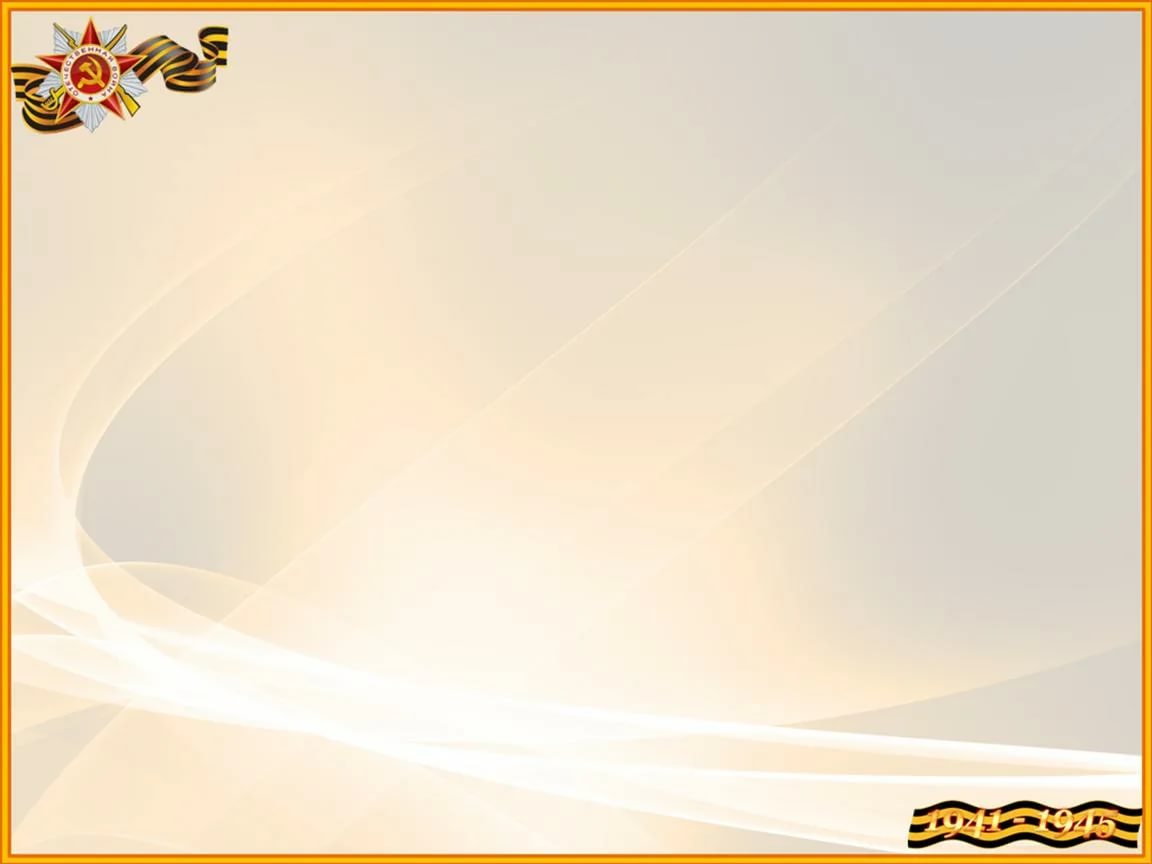 Акция «Забота»
	В ходе данной акции, волонтеры оказали помощь пенсионерам Семеновой Евстолье Михайловне и Березиной Маргарите Евграфьевне (категория «дети войны»). Собрали листву, сухостой, прочистили канавы, побелили забор. Пенсионеры были благодарны волонтерам, рады встрече и знакомству с ребятами, которые стараются оказывать им помощь, после которой человек чувствует себя нужным, важным в судьбах молодого поколения.
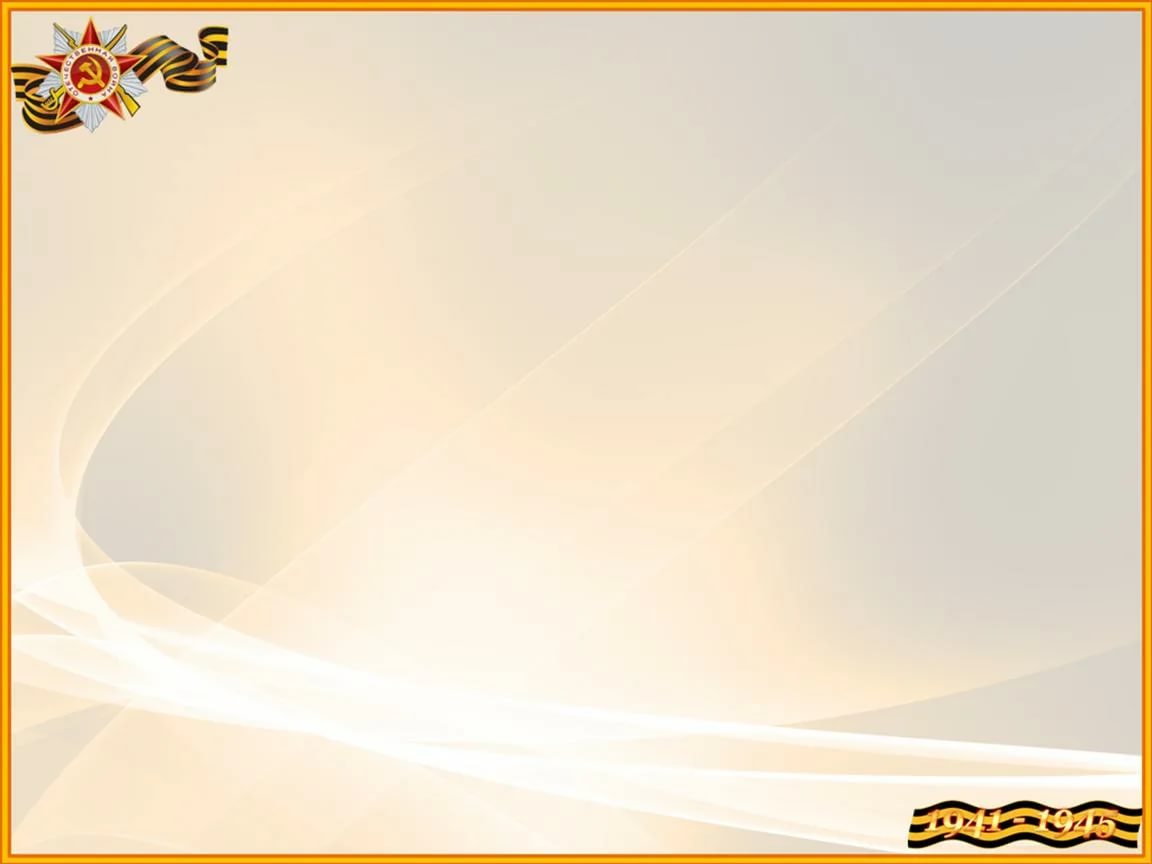 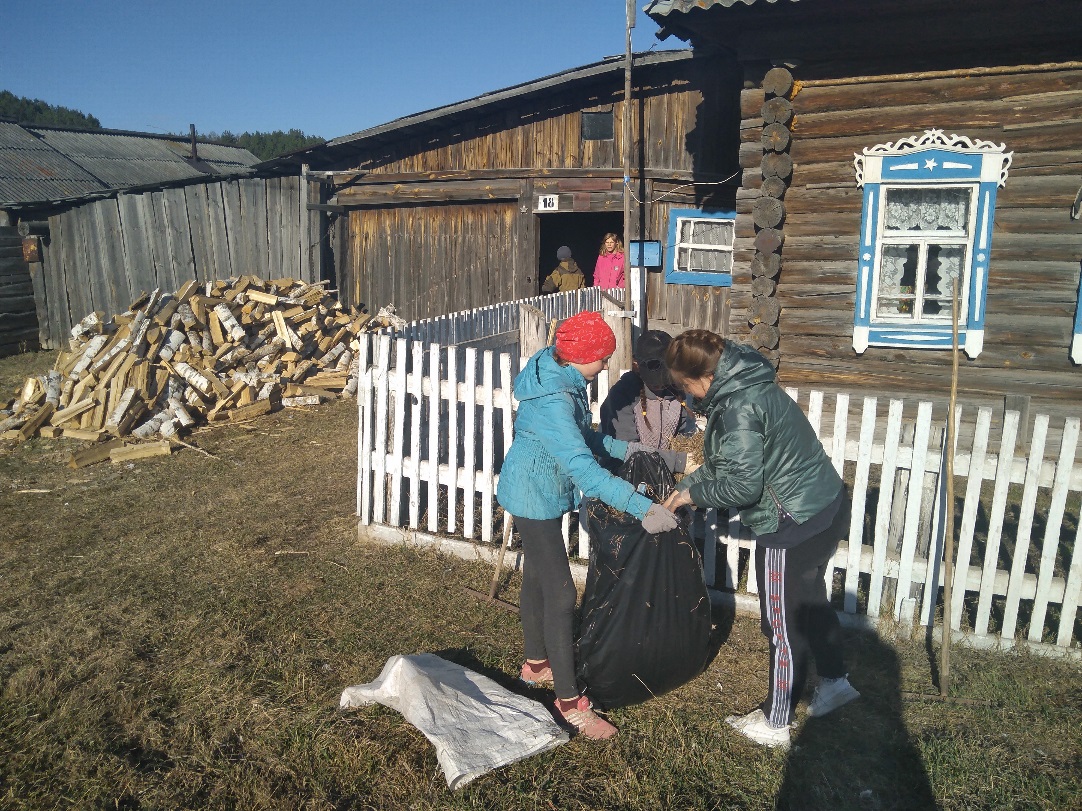 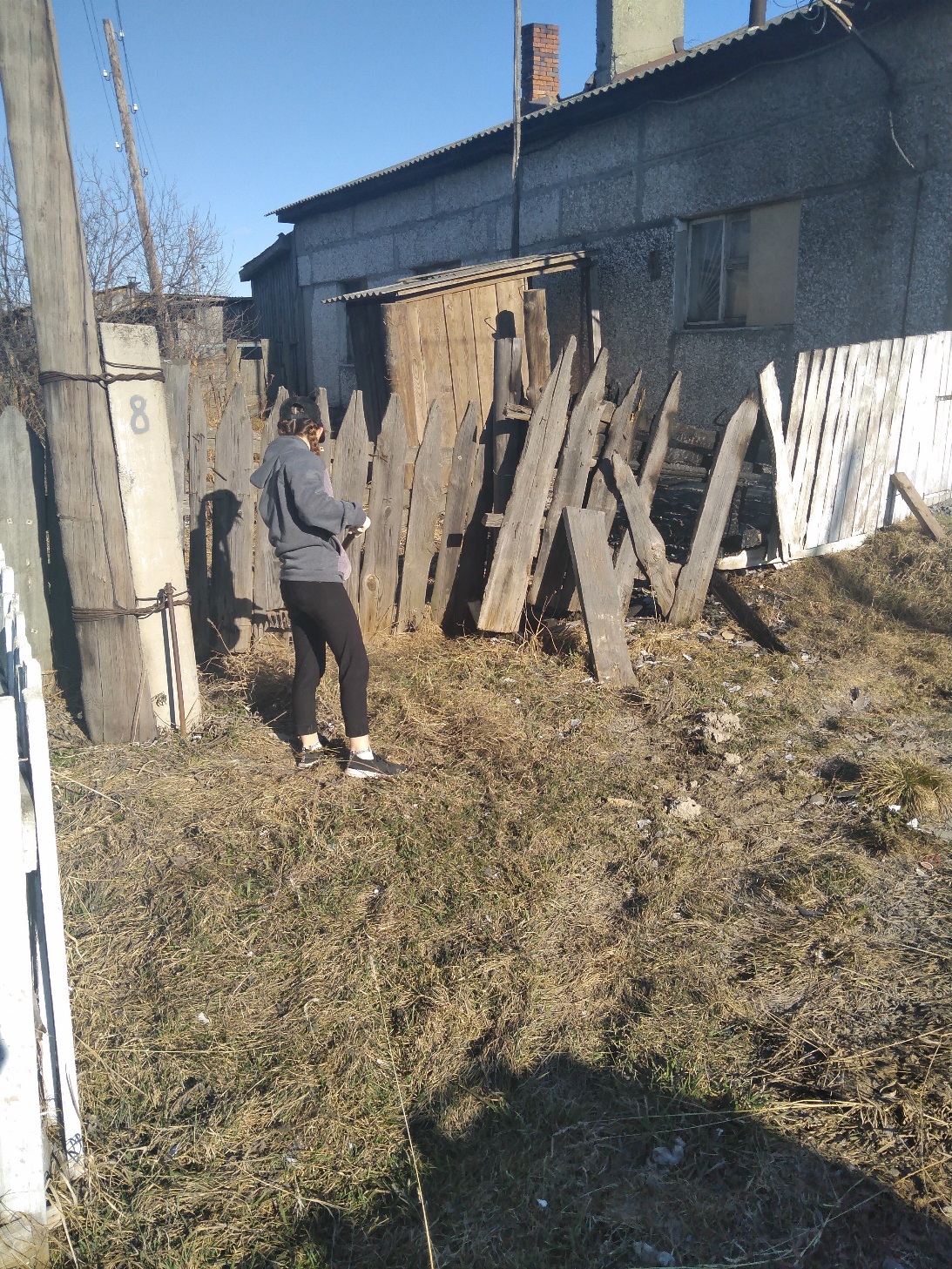 Оказание помощи 
Березиной 
Маргарите Евграфьевне
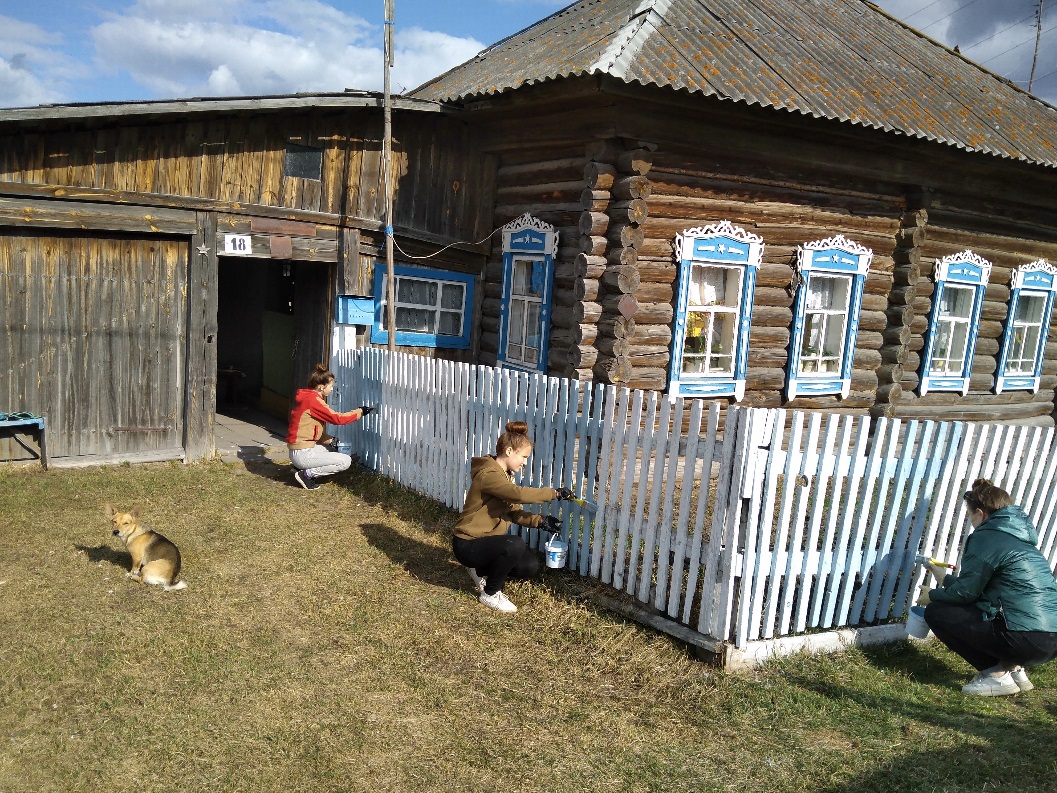 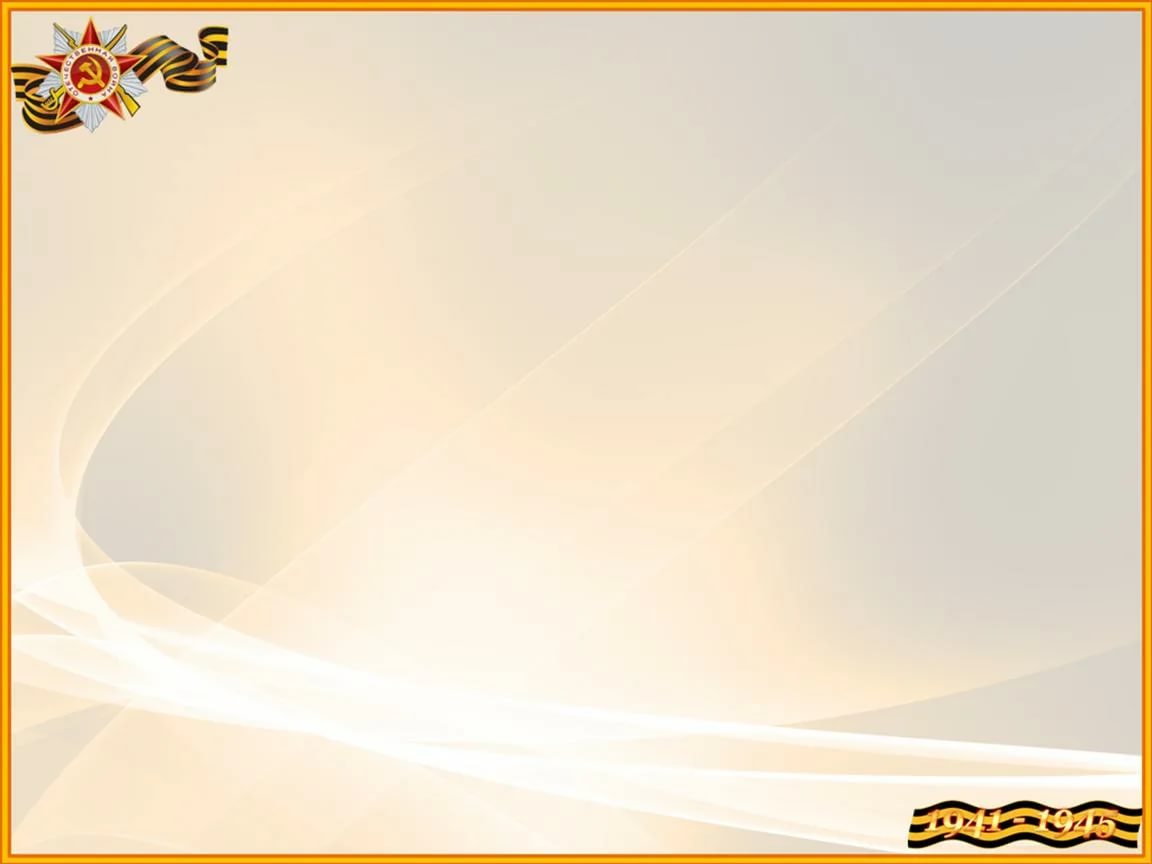 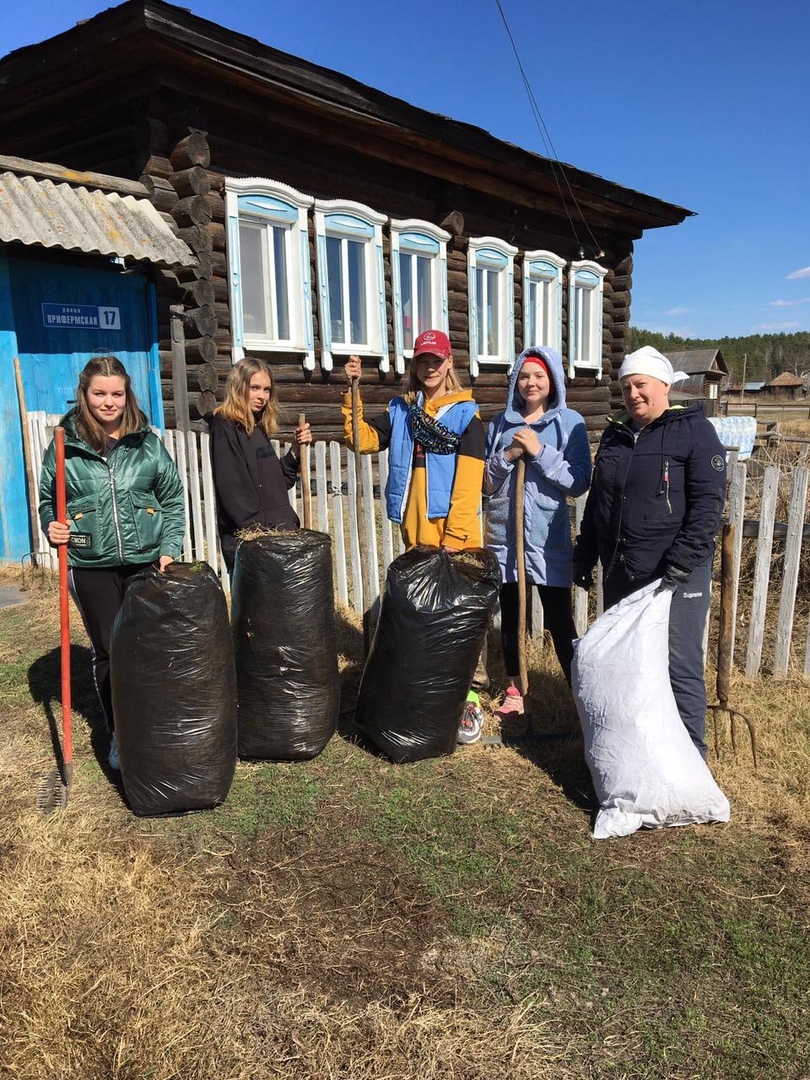 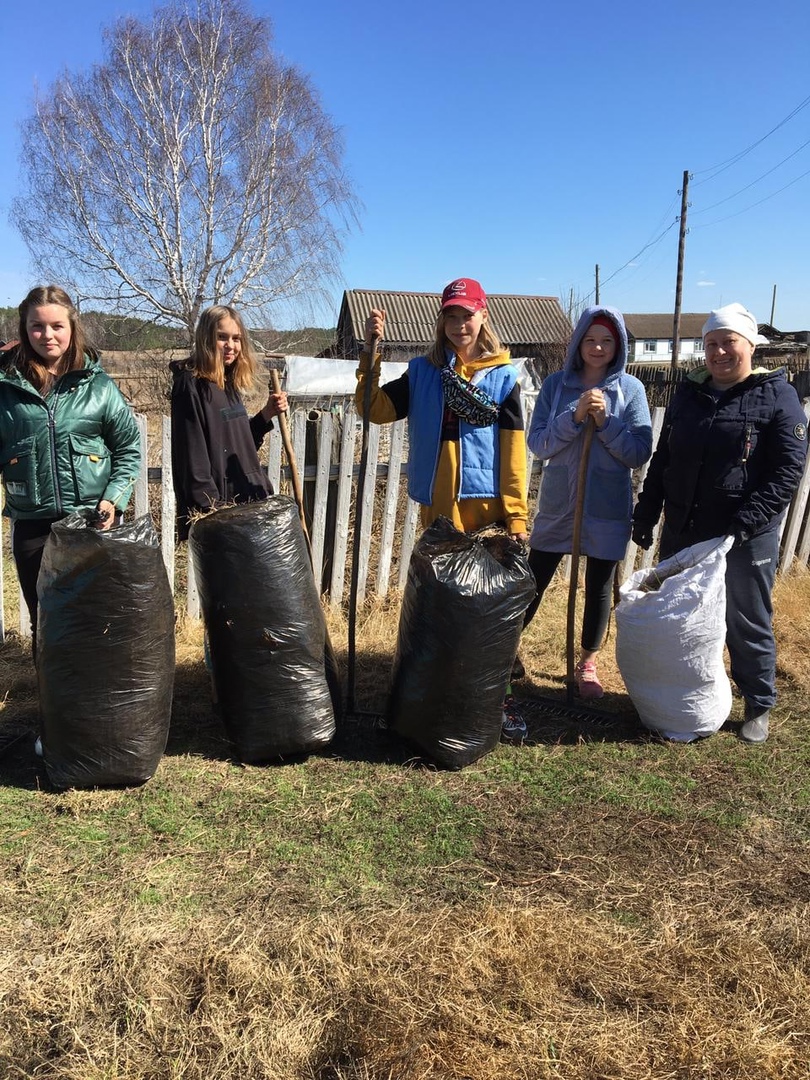 Оказание помощи 
Семеновой 
Евстолье 
Михайловне
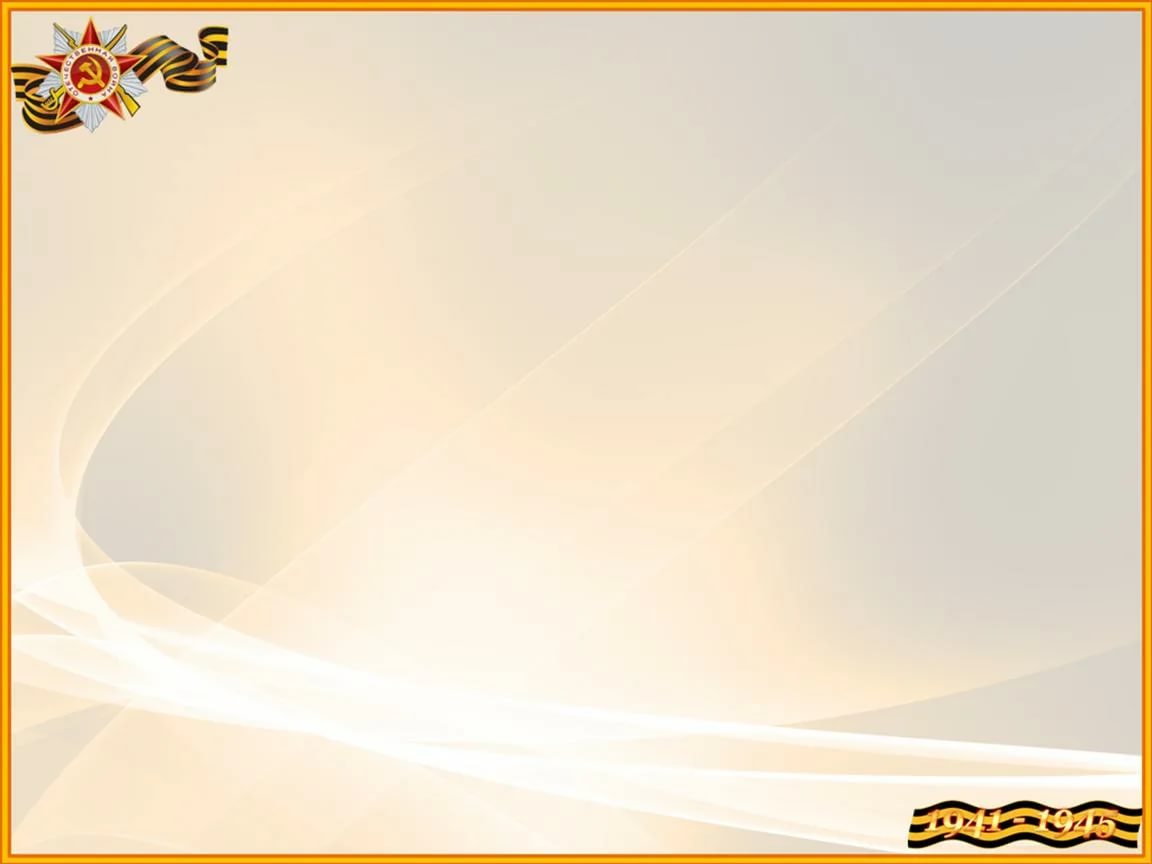 Акция «Теплый дом»
	В ходе акции ребята из волонтерского отряда «Радуга добра»  сложили дрова Березиной Маргарите Евграфьевне (категория «дети войны»), а в ответ услышали много слов благодарности.  
	Волонтеры надеются, что послужат примером для других ребят и многие из них тоже захотят помочь тем, кому нужна помощь.
	Связь поколений должна быть наполнена теплом и заботой, и только от нас с вами зависит крепость этих нитей!
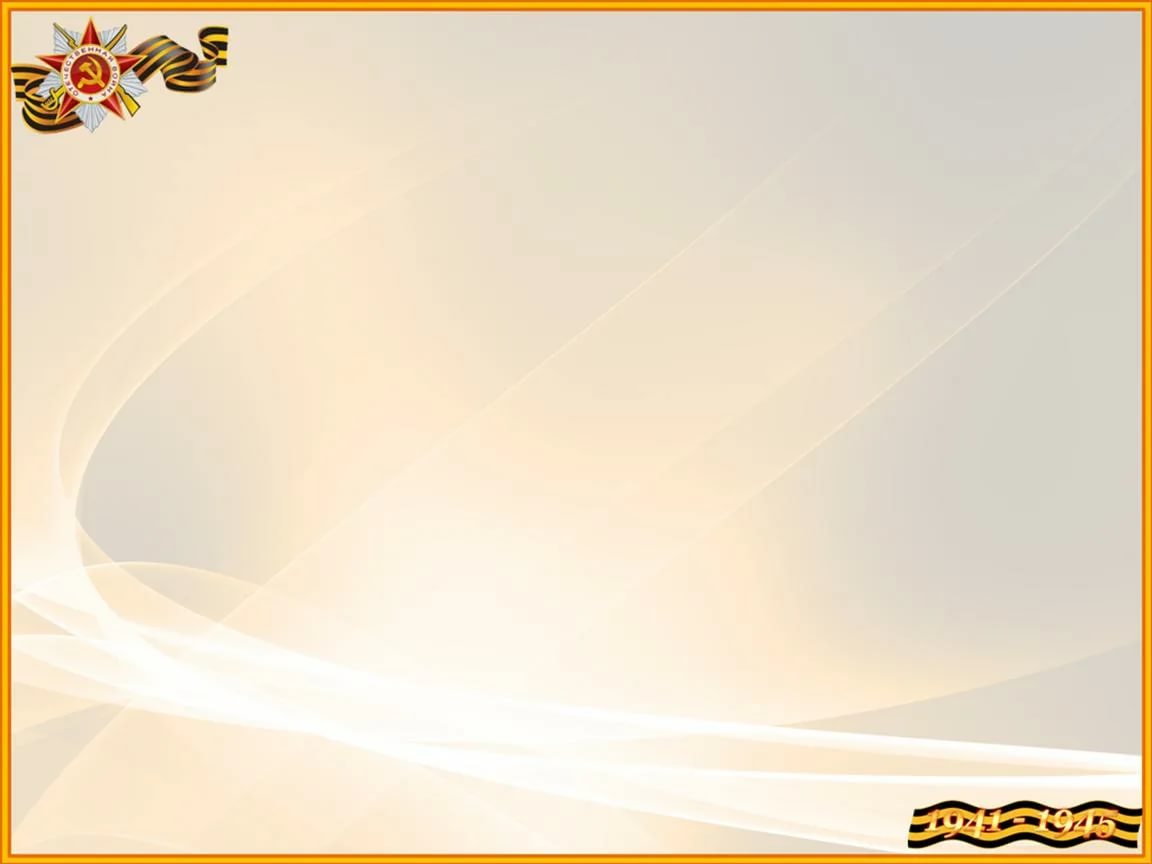 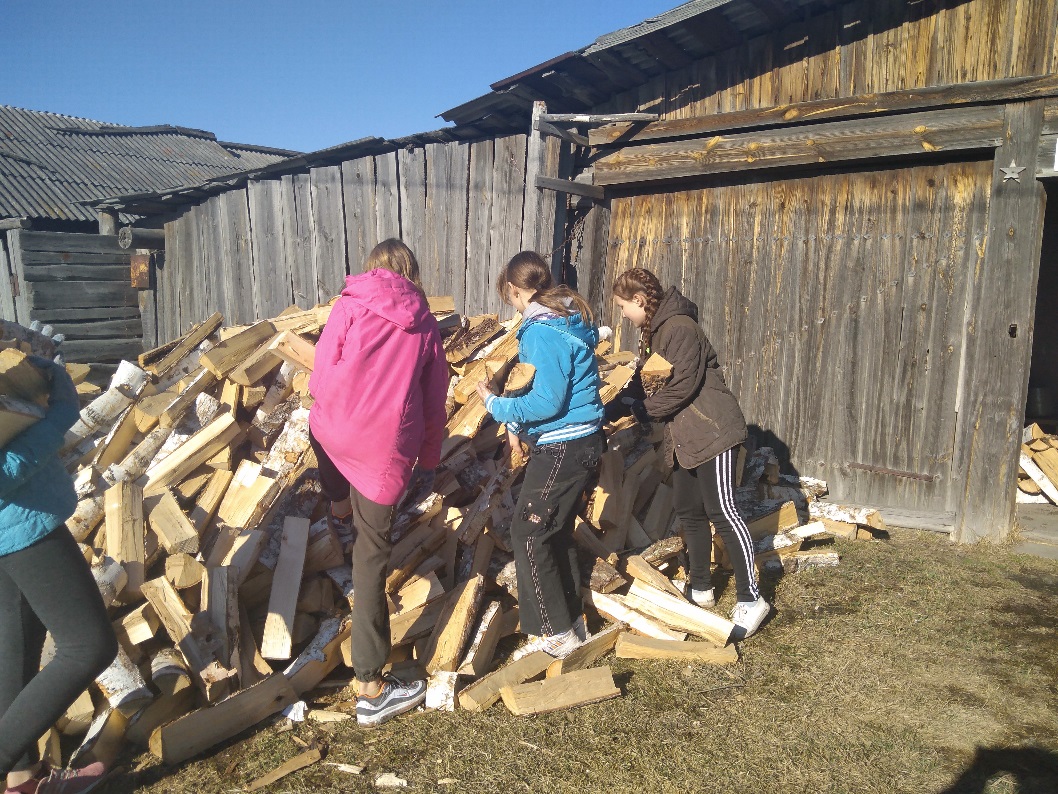 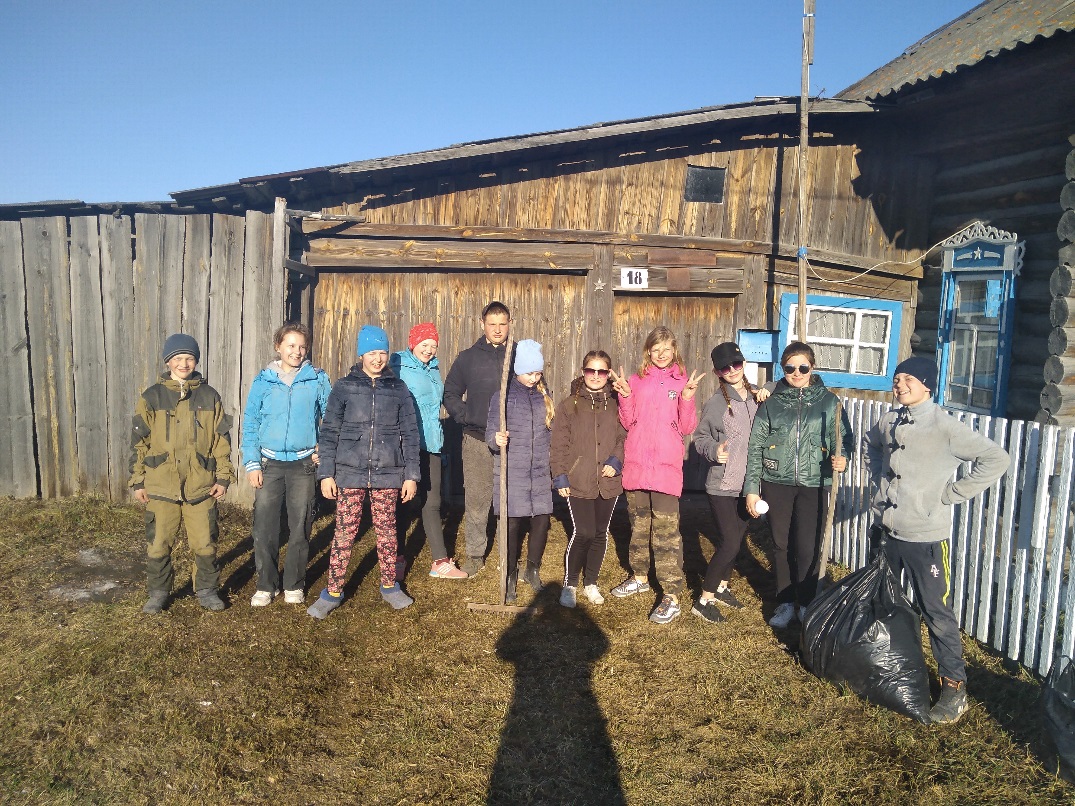 Акция
 «Теплый дом»
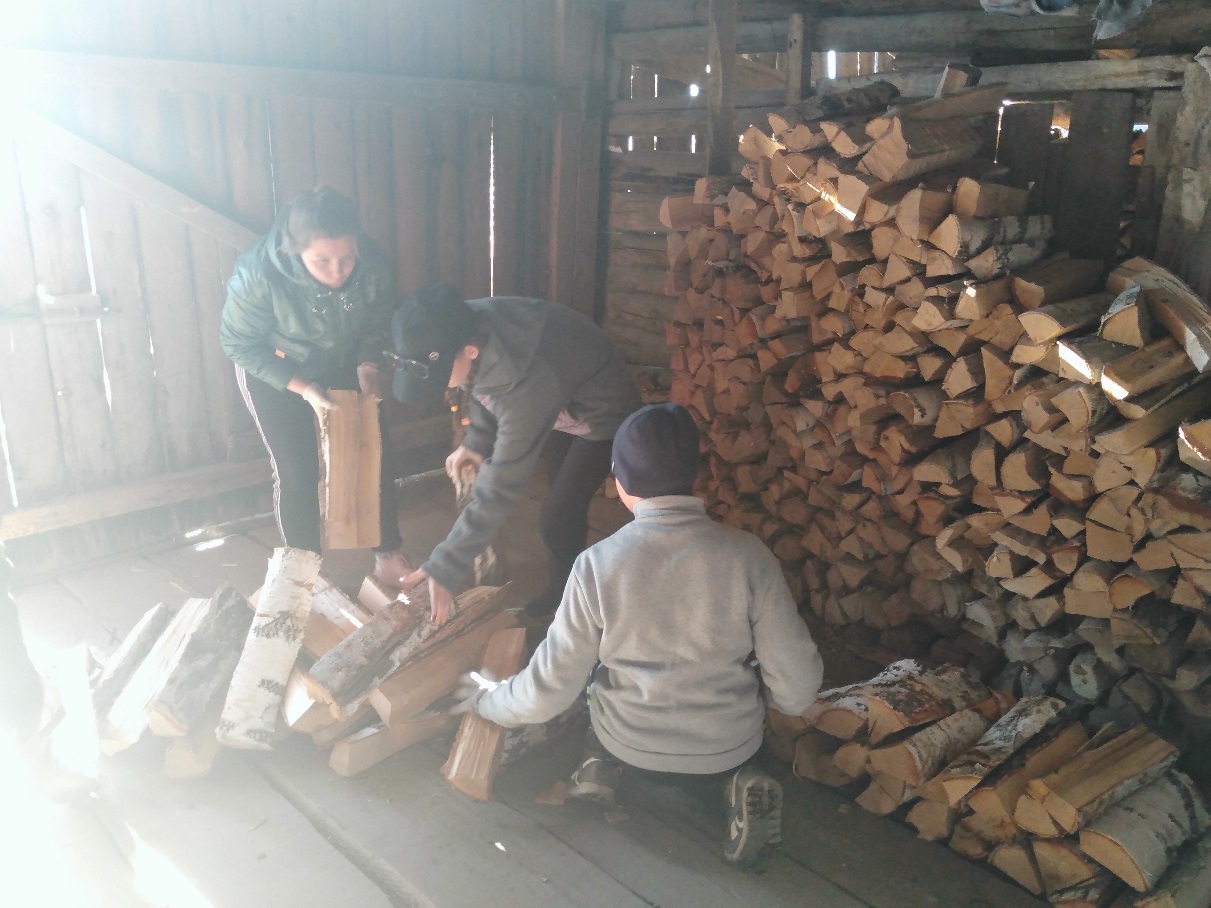 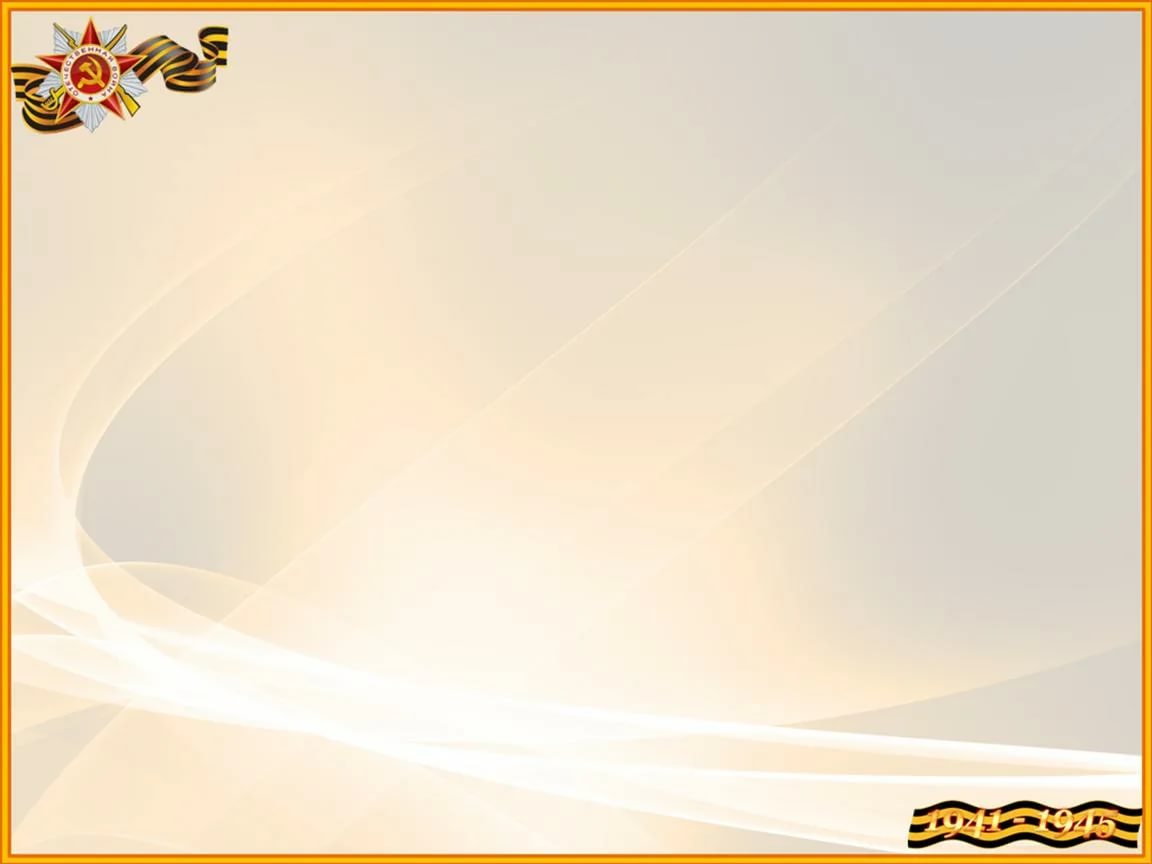 Акция «Родниковая вода»
В рамках данной акции ребята доставили чистую родниковую воду 12 пенсионерам д.Мостовая и с.Стриганского. Такая доставка воды – это еще один повод пообщаться со старшим поколением, выразить им уважение и почтение, поблагодарить их за труд, за мирное небо над нашими головами.
   Хочется верить, что эти забота и внимание подняли пенсионерам настроение, а чистая вода улучшит их самочувствие.
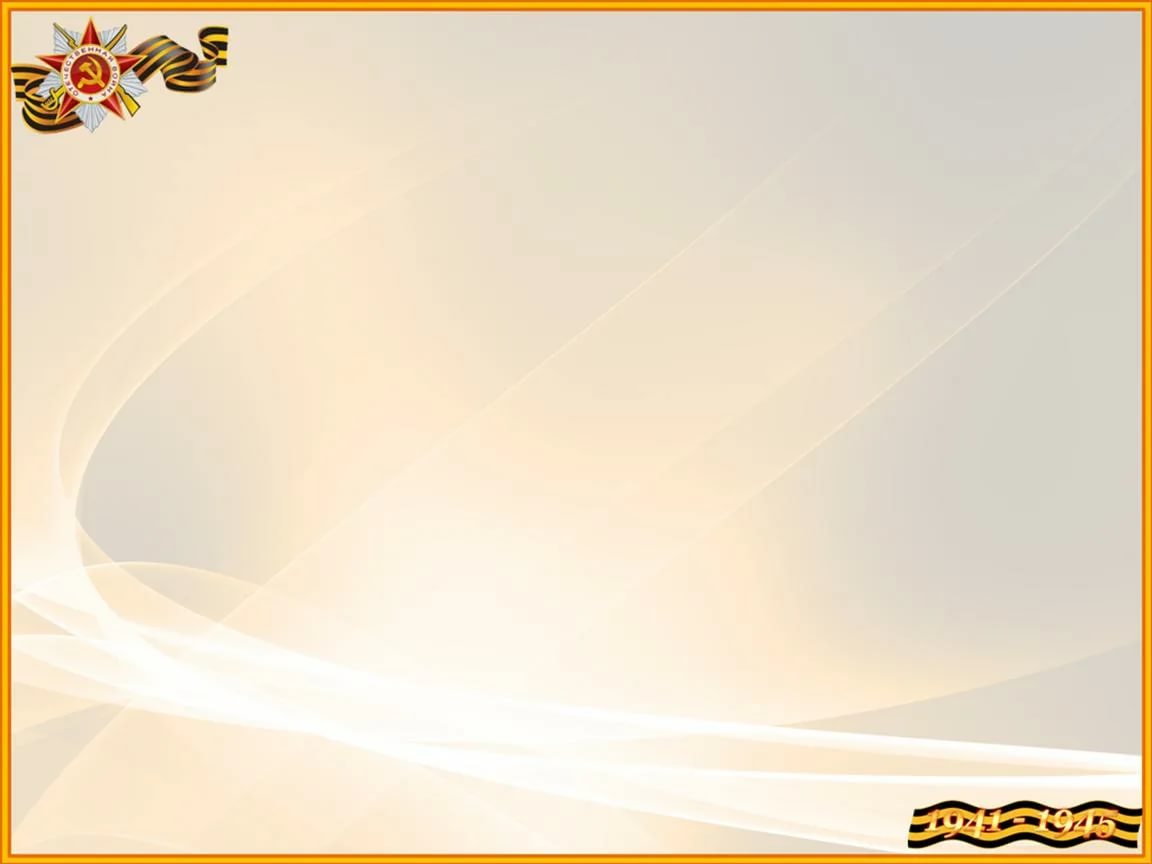 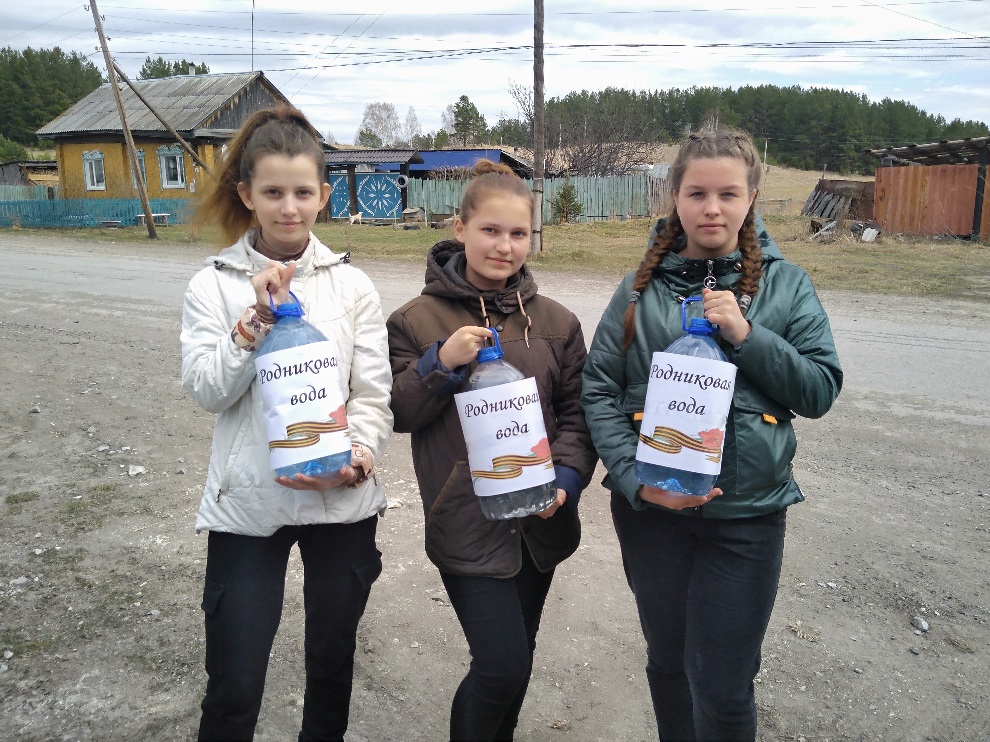 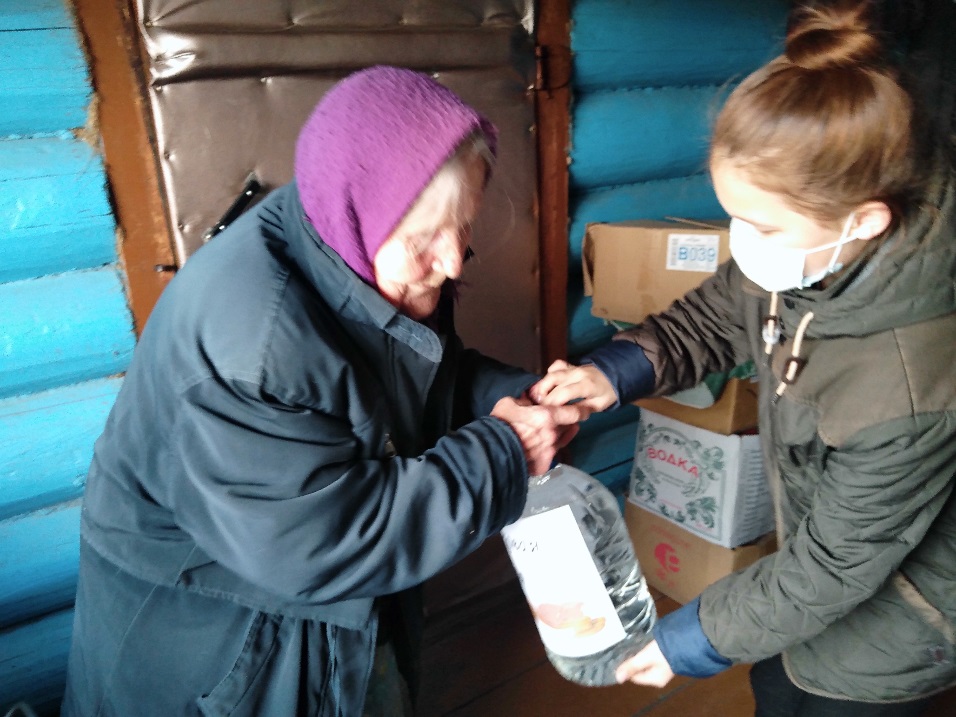 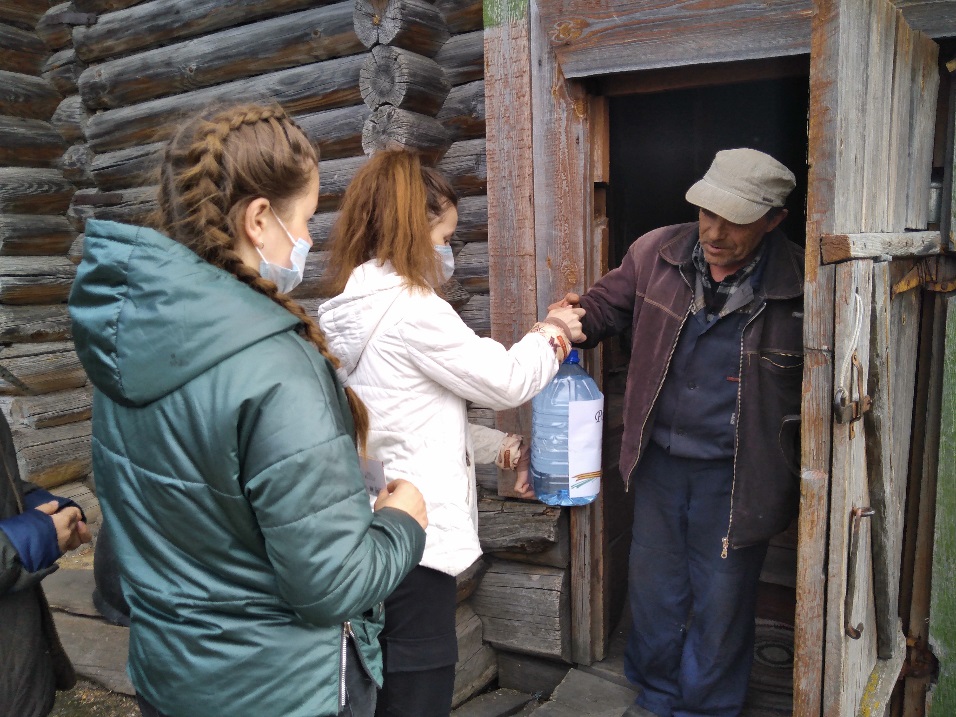 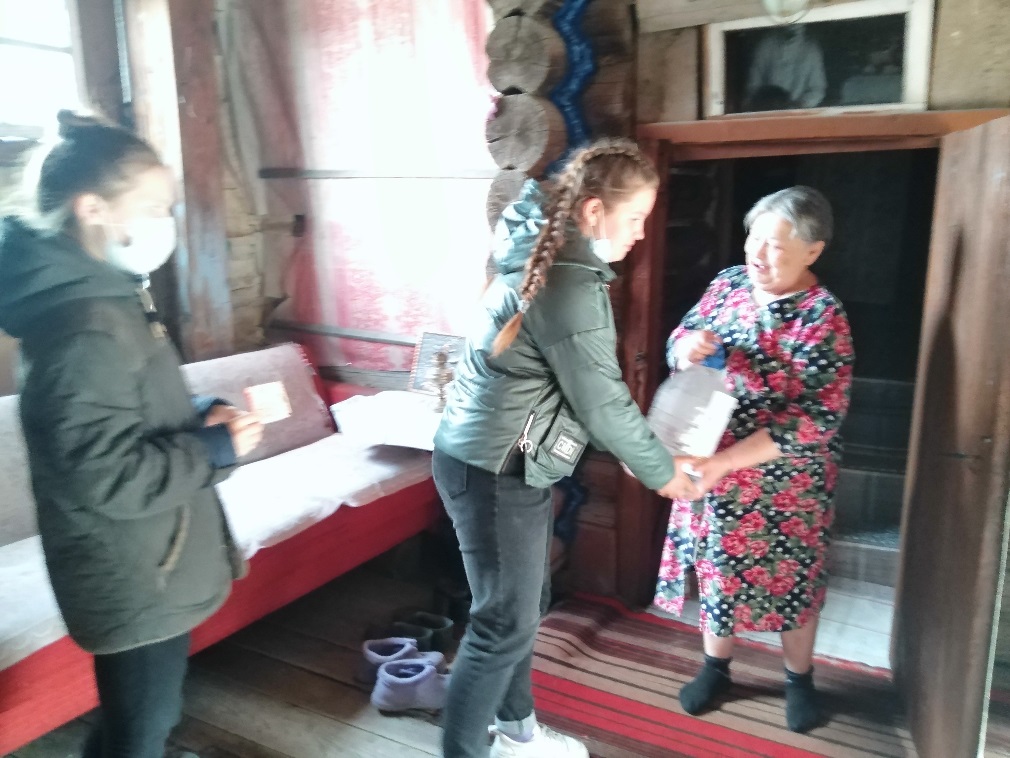 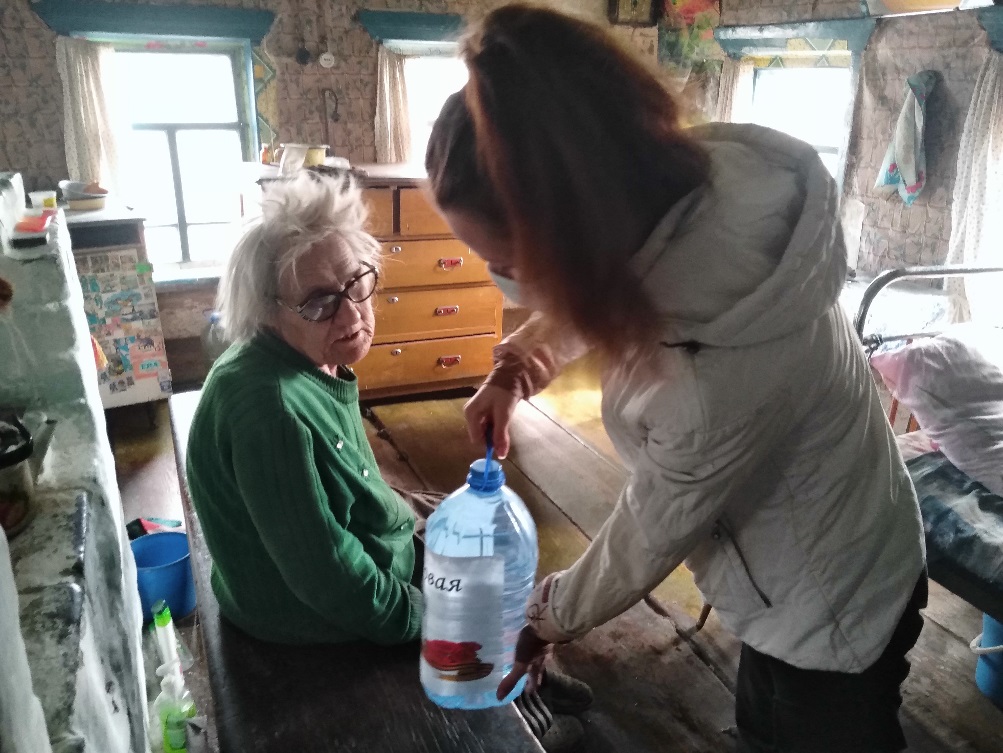 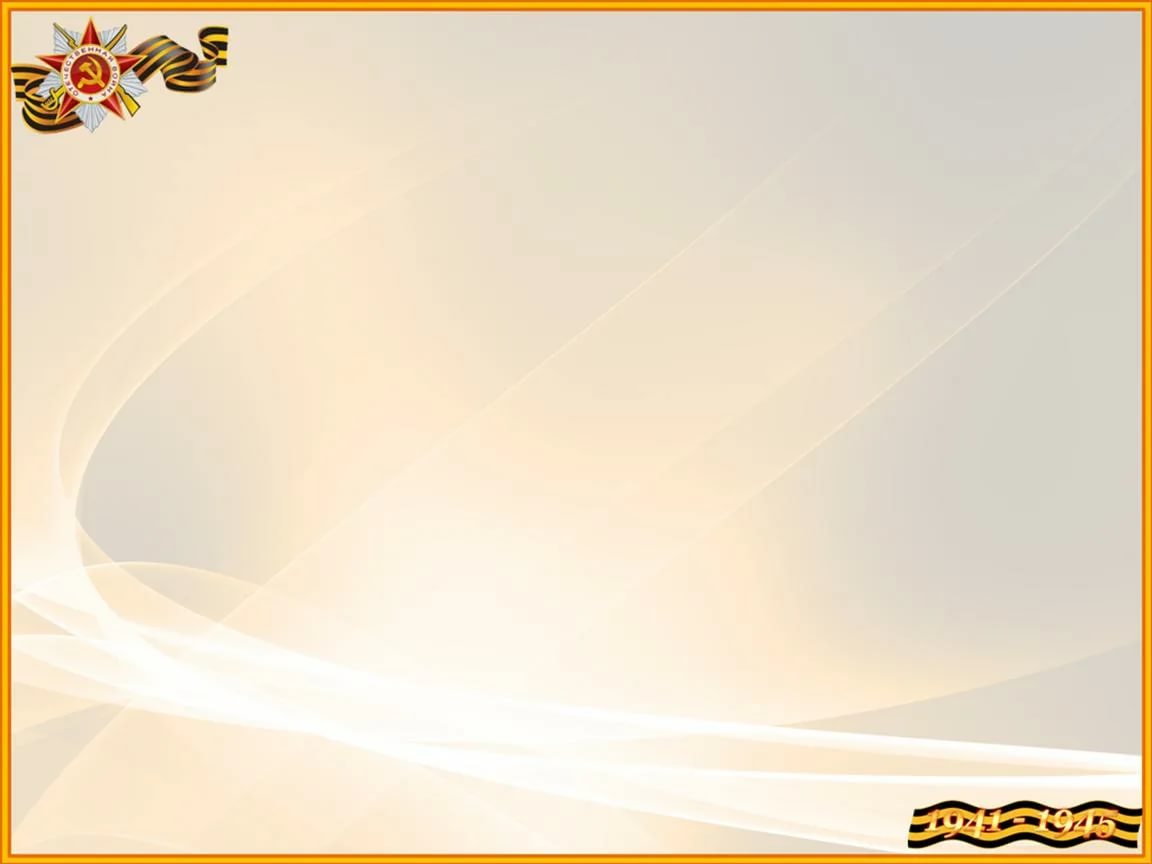 Операция «Обелиск»
	Ежегодно мы проводим  операцию "Обелиск".  Этот год не стал исключением. Субботний день, общественно полезное дело объединило ребят из волонтерского отряда, которые стали инициаторами данной акции. В ходе уборки военных захоронений и братских могил был наведён порядок возле обелиска погибшим воинам в Великой Отечественной войне. Ребята очистили территорию около обелиска от прошлогодней травы и мусора.
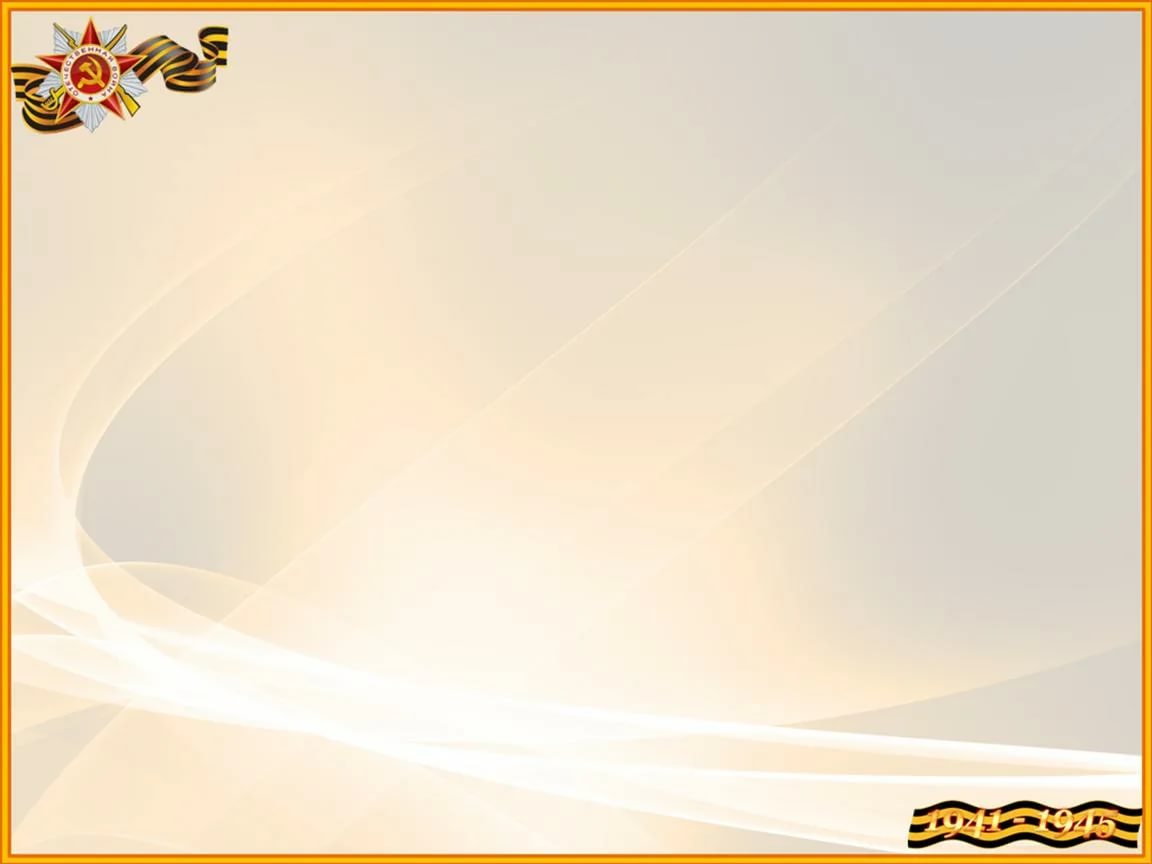 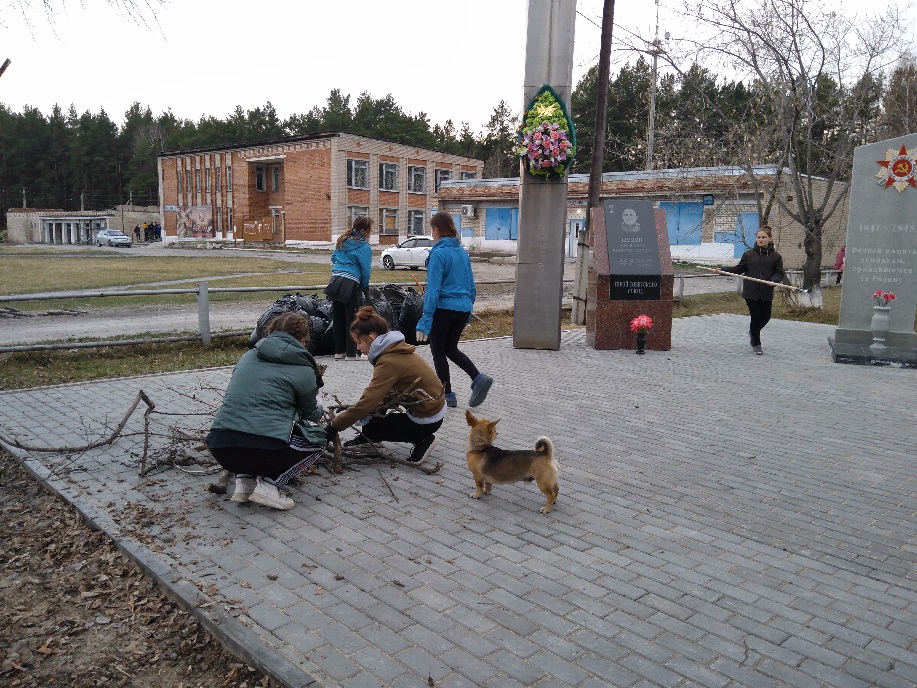 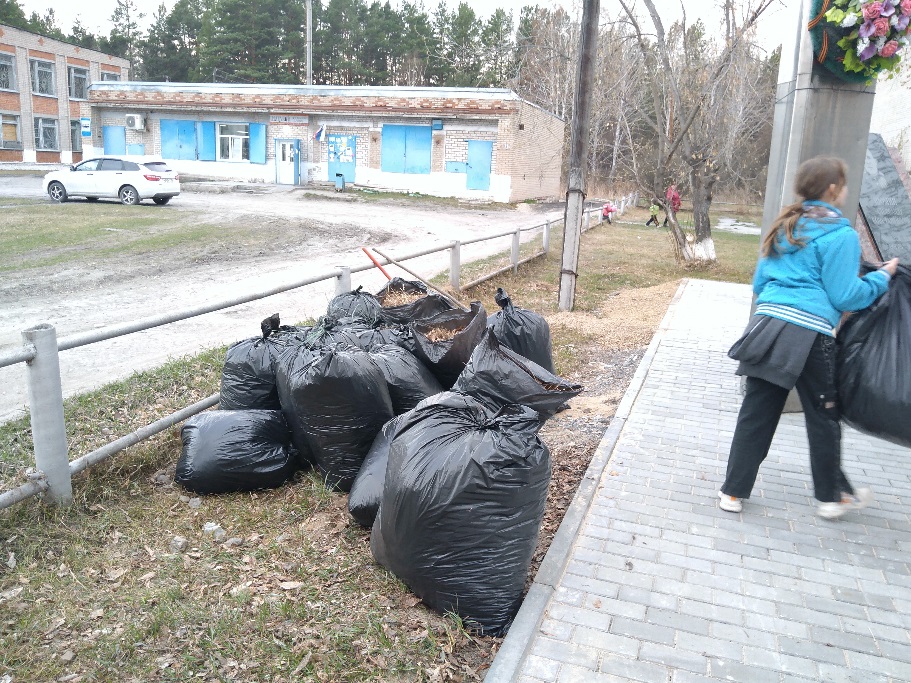 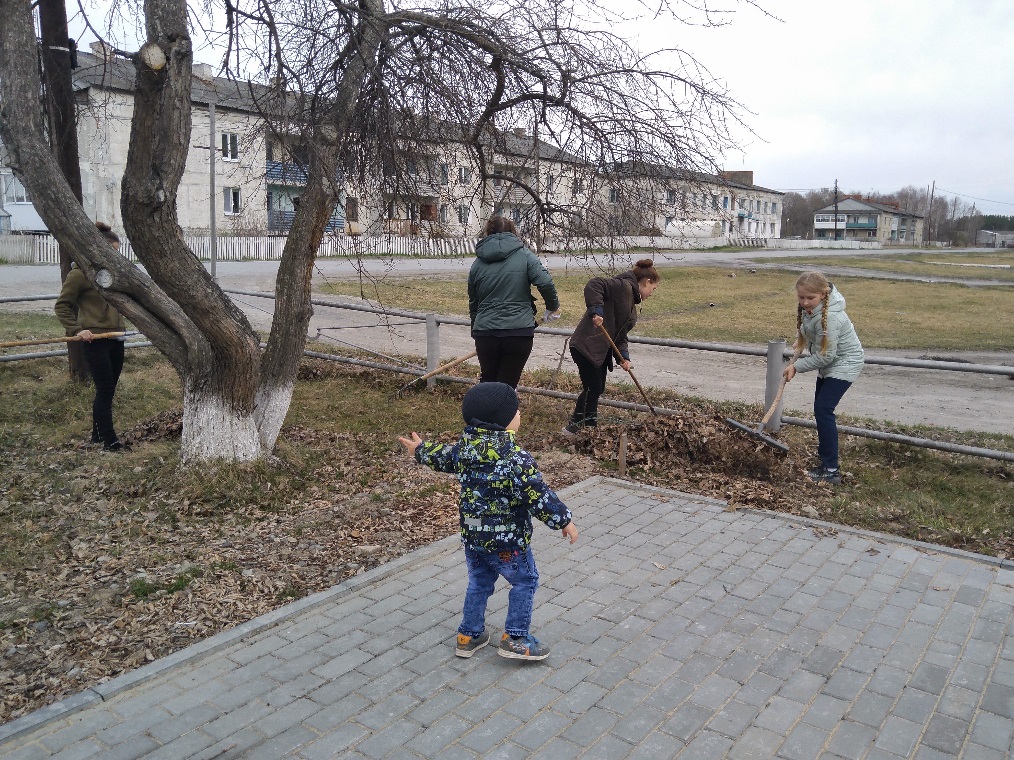 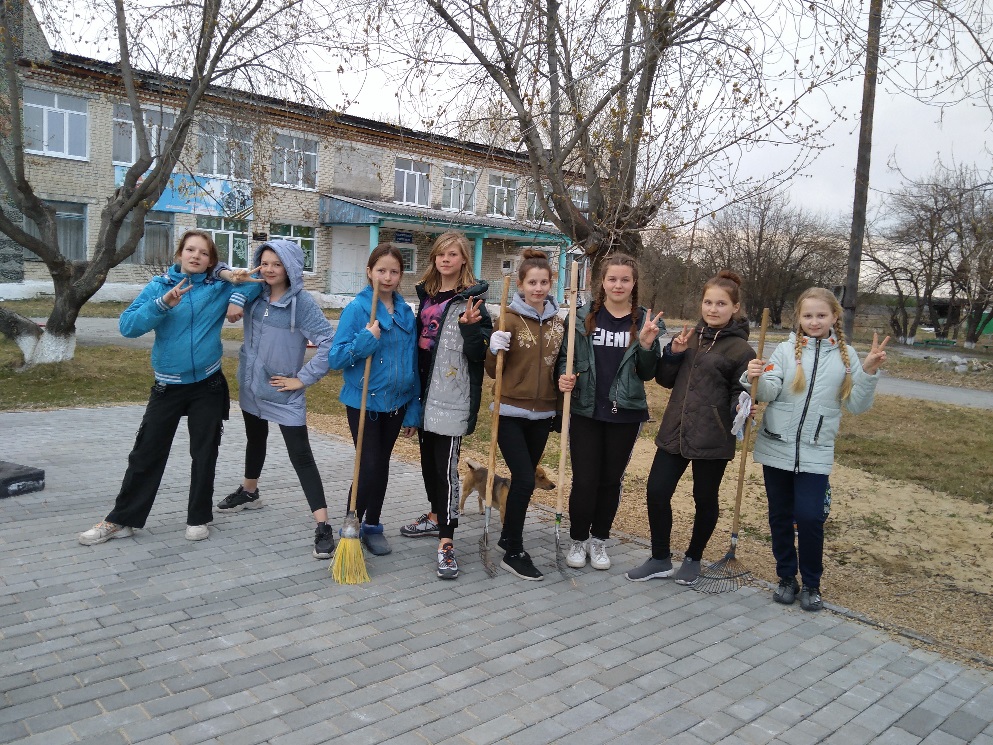 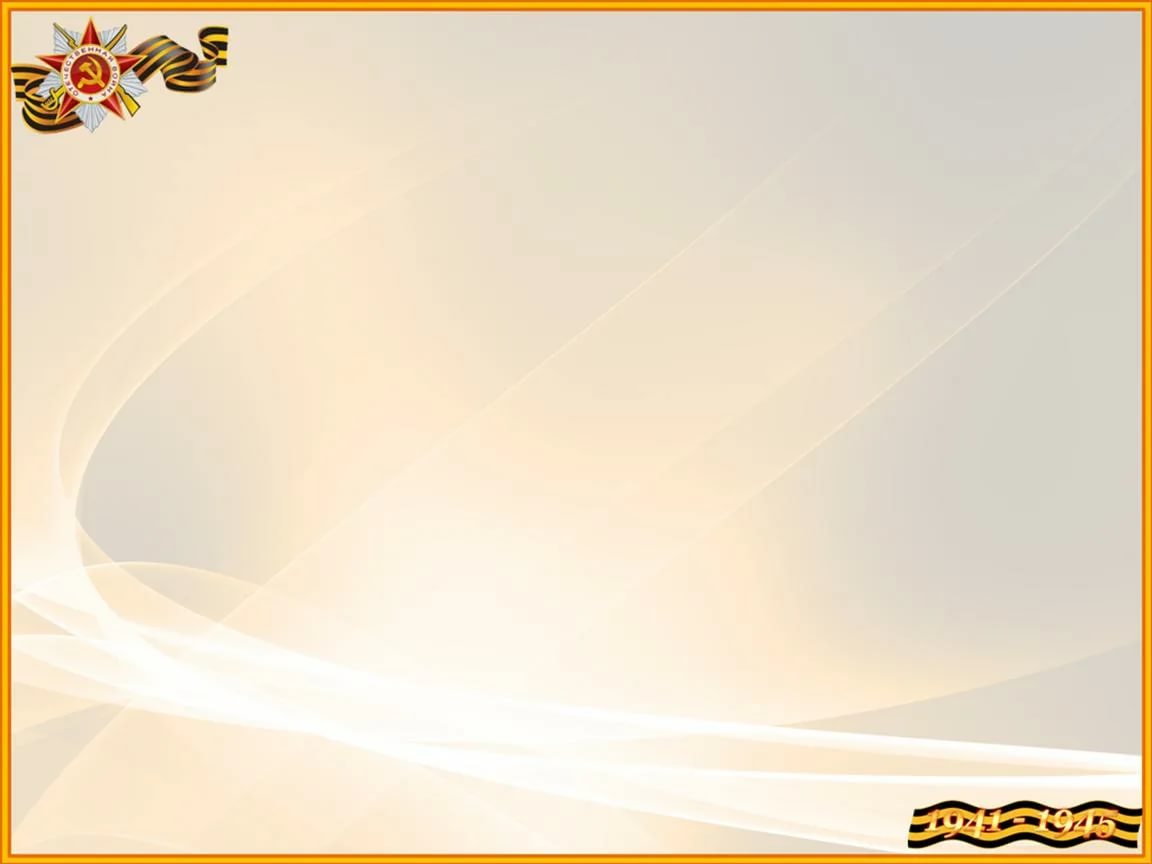 Акция «Салют Победы»
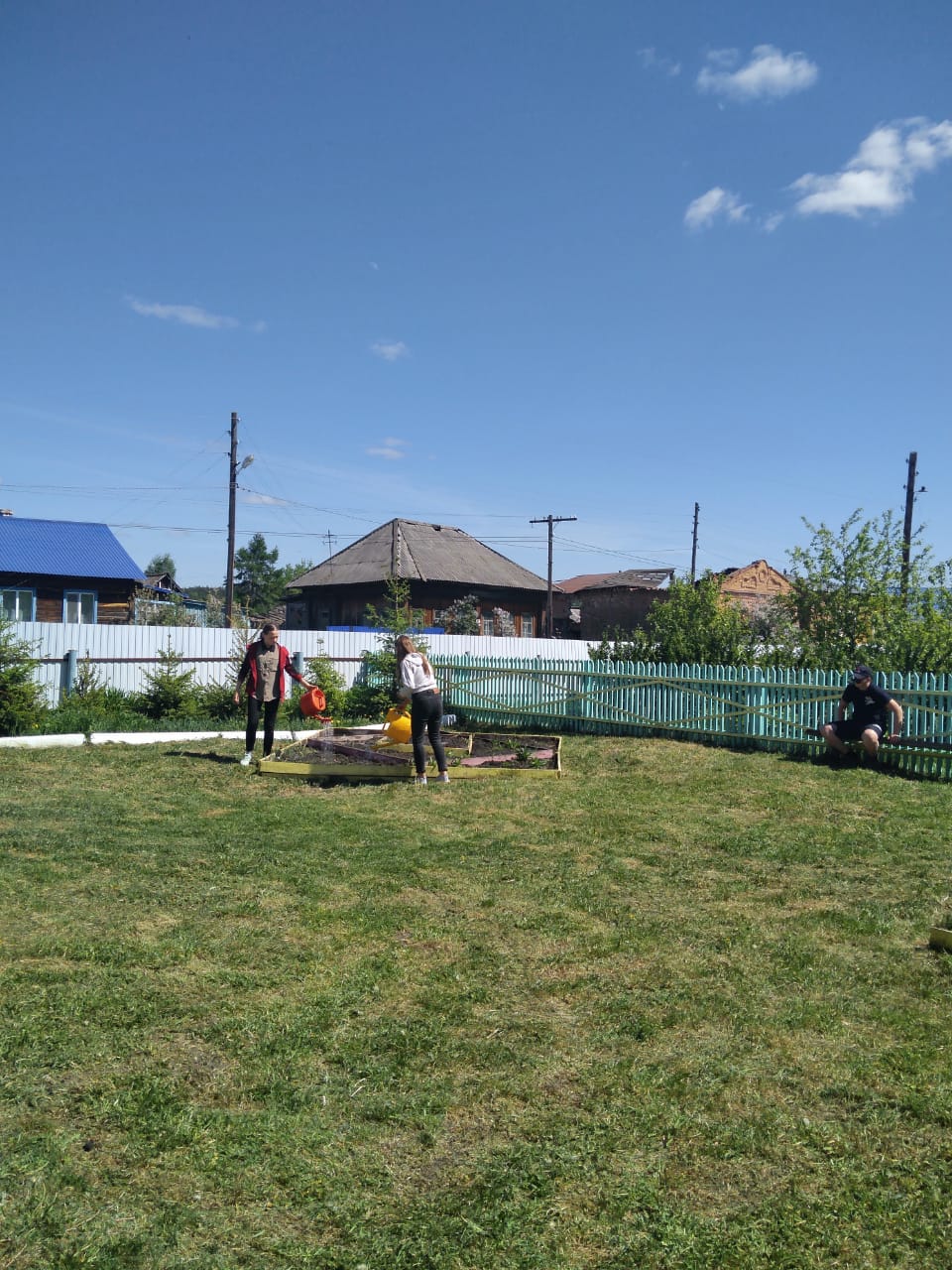 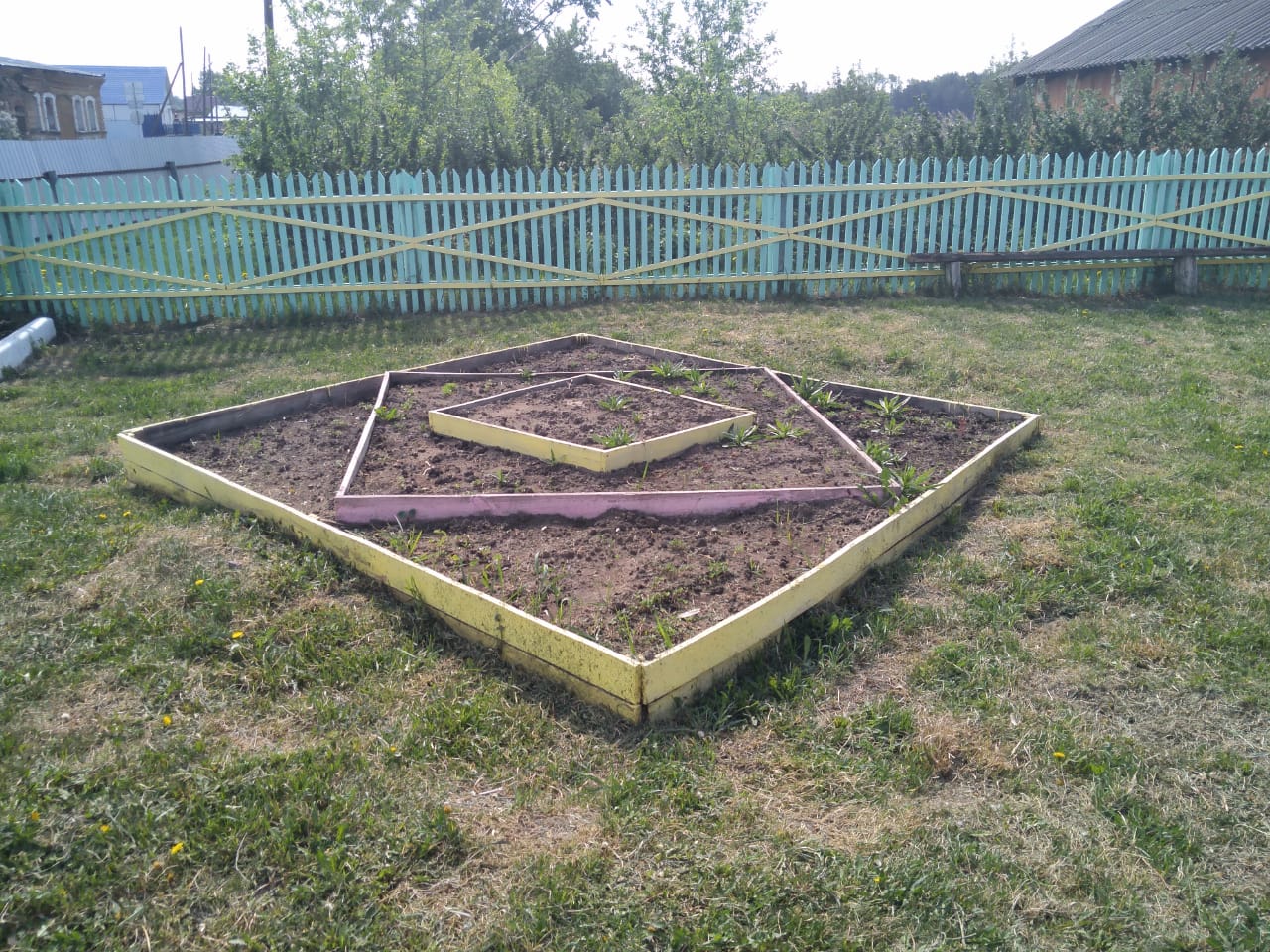 Наша поддержка нужна пожилым людям, остро нуждающимся в помощи! 
Это наш долг перед теми, кто завоевал Победу!
Ветераны!
Вас с каждым годом становится все меньше,
Прошедших сквозь свинец, огонь и чад.
Благословили сыновей и женщин
Сажать цветы, выращивать внучат.
Нет, не затем, чтобы однажды снова
Земля стонала, заживо горя,
А чтоб ВОЙНА — то проклятое слово
Встречалось разве только в словарях.
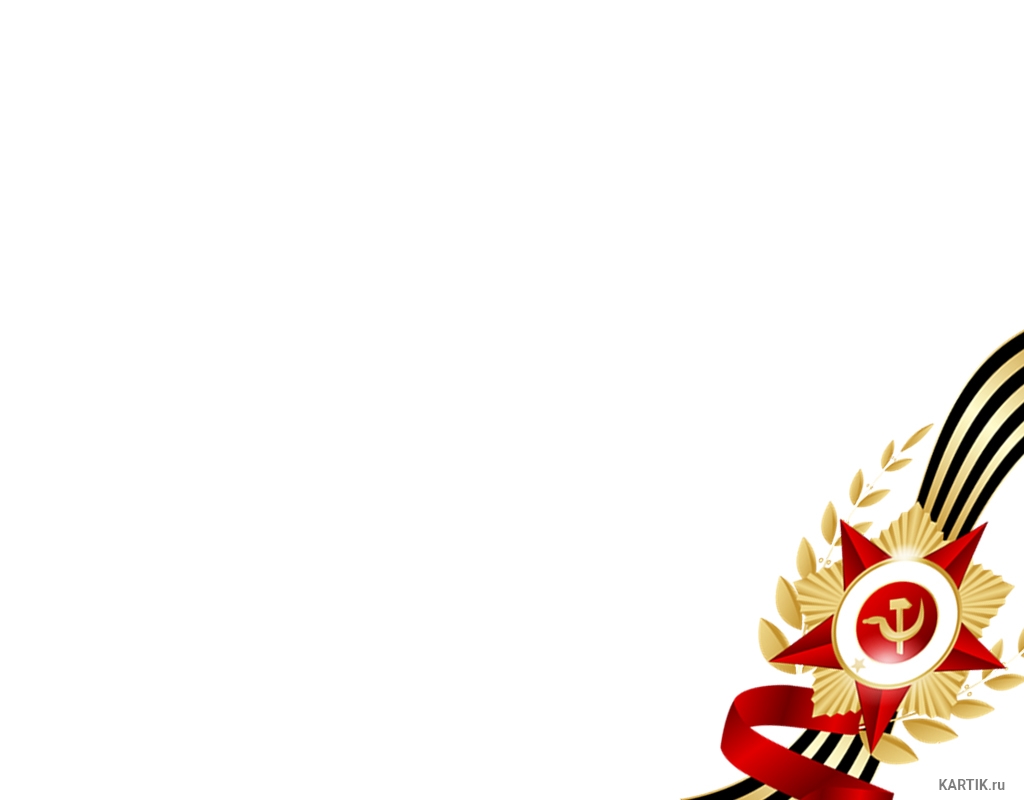 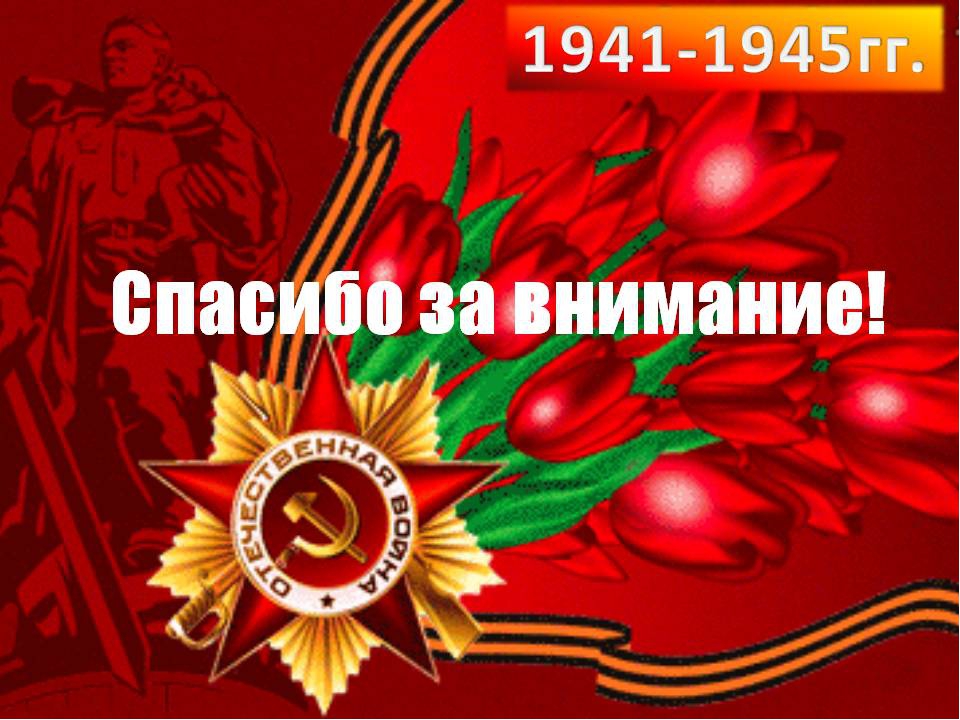